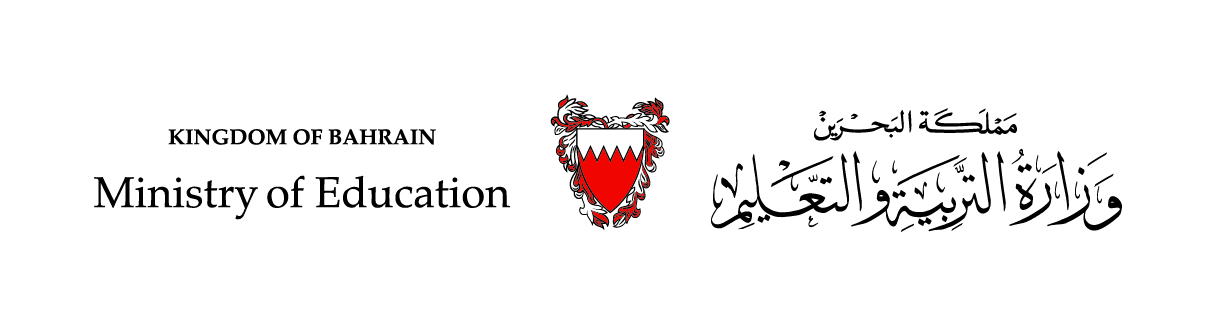 درسٌ في مادّةِ اللُّغَةِ العَرَبِيةِقراءة - الفصلُ الدراسيُّ الأوّل
حَدِيثٌ شَرِيفٌ اِسْقِ حَدِيقَةَ فُلانٍ
الصّفّ الرّابع الابتدائيّ
اسقِ حديقةَ فُلانٍ– اللّغة العربيَة – الصف الرابع
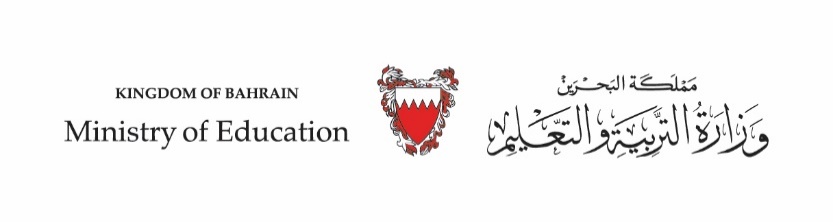 أهْدافُ الدَّرْسِ
الهدفُ الأوَّلُ: تفسيرُ مفرداتِ نَصّ الحديثِ الشَّريفِ تفسيرًا متوافقًا مع معاني الحديث. 
الهدَفُ الثّاني: تحليلُ نصّ الحديثِ الشَّريفِ تحليلًا تامًا لمضمونِ النَّصّ. 
الهدَفُ الثَّالِثُ: إبداءُ الرَّأي في أثرِ تطبيق تعاليمِ الحديثِ النَّبَويّ في الحياةِ والمجتَمَعِ.
أَكْتَشِفُ
اسقِ حديقةَ فُلانٍ– اللّغة العربيَة – الصف الرابع
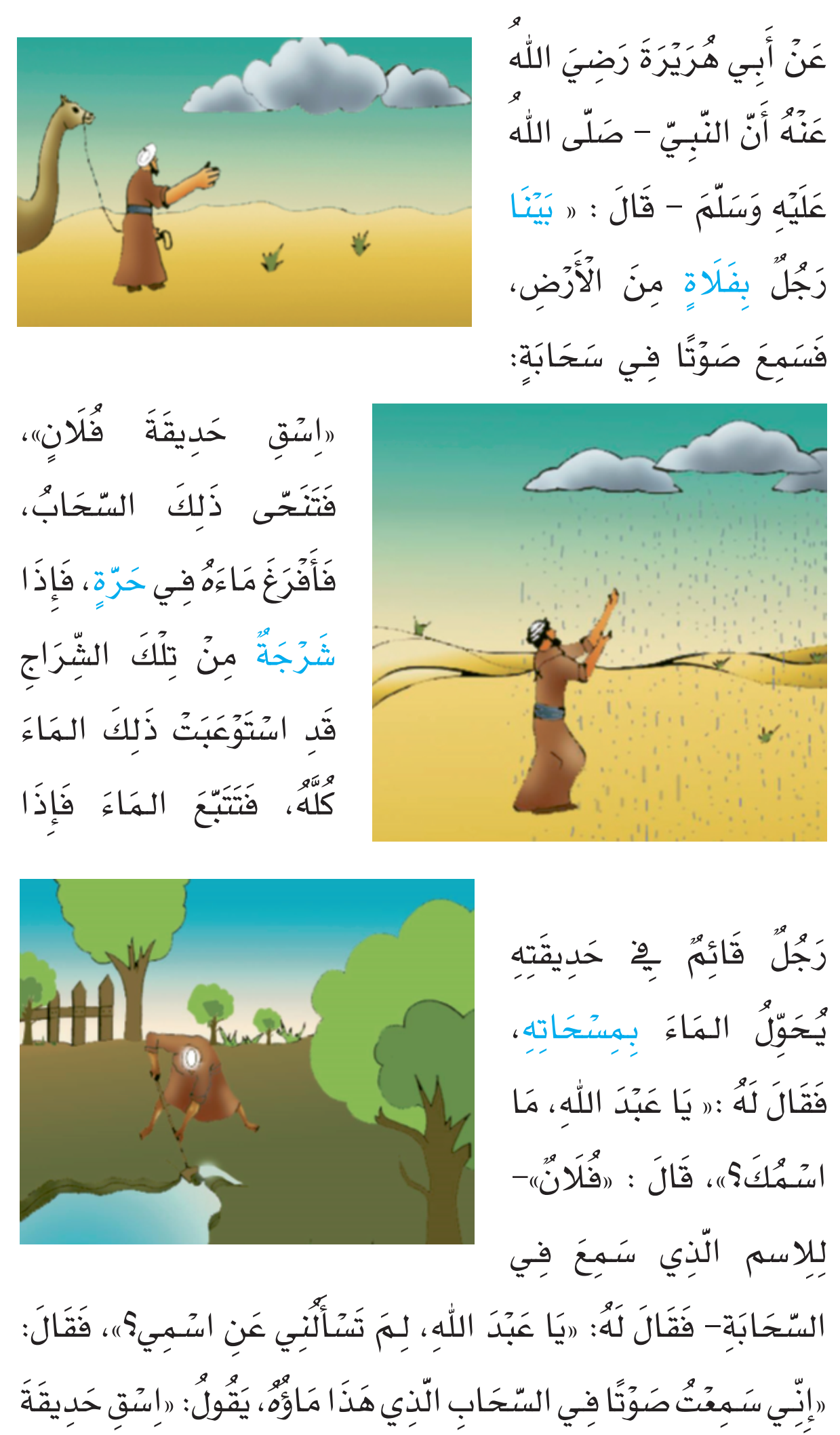 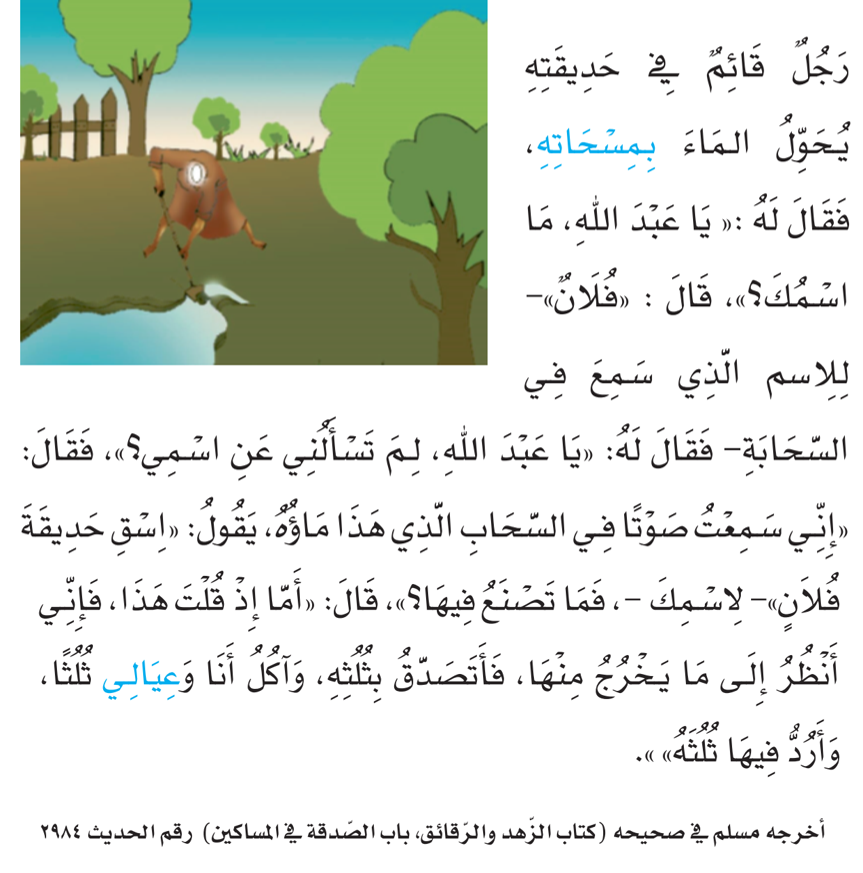 اقرأُ النَّصَّ بِتمعُّنٍ، وأُجيبُ عمَّا يليهِ مِنْ أسئلةٍ:
أَكْتَشِفُ
اسقِ حديقةَ فُلانٍ– اللّغة العربيَة – الصف الرابع
الفكرةُ العامّةُ لِلَّنصِّ السَّابقِ:  
قِيمةُ العملِ وفضلُ الصَّدقةِ عِنْدَ اللهِ
اسقِ حديقةَ فُلانٍ– اللّغة العربيَة – الصف الرابع
أَكْتَشِفُ
تفسيرُ المُفرَداتِ
أَكْتَشِفُ
تحليل مضمون نّص الحديث النبوي
اسقِ حديقةَ فُلانٍ– اللّغة العربيَة – الصف الرابع
تحليلُ مضمونِ نصّ الحديثِ النبويّ
أَكْتَشِفُ
اسقِ حديقةَ فُلانٍ– اللّغة العربيَة – الصف الرابع
اسقِ حديقةَ فُلانٍ– اللّغة العربيَة – الصف الرابع
أَكْتَشِفُ
تحليلُ مضمونِ نصّ الحديثِ النبويّ
أَفْهَمُ
نشاط (1)
اسقِ حديقةَ فُلانٍ– اللّغة العربيَة – الصف الرابع
بعدَ قِراءةِ النَّصِّ:
1:أُحدّدُ:
أ. شَخْصِيتينِ وردتا في النَّصِّ 
............................................................................................................
ب. راوي القصةِ. 
............................................................................................................
ج. الجملةَ الّتي سَمِعَها الرجلُ في الصحراءِ وهي تصدرُ في سحابةٍ. 
............................................................................................................
[Speaker Notes: توظيف الرؤوس المرقمة]
أَفْهَمُ
اسقِ حديقةَ فُلانٍ– اللّغة العربيَة – الصف الرابع
نشاط (1)
بعدَ قِراءةِ النَّصِّ:
أُقيّمُ إِجَابَتِي
1: أُحدّدُ:
أ.  شّخْصِيتينِ وردتَا في النَّصِّ: 
 1- الرجلُ الّذي كان في الصحراءِ.     2– صاحبُ الحَدِيقَةِ. 

ب. راوي القصةِ. 
الرجلُ الّذي كان في الصحراءِ.

ج. الجملةَ الّتي سَمِعَها الرجلُ في الصحراءِ وهي تصدر في سحابةٍ. 
“ اِسْقِ حَدِيقَةَ فُلانٍ “ .
[Speaker Notes: توظيف الرؤوس المرقمة]
أَفْهَمُ
نشاط (1)
اسقِ حديقةَ فُلانٍ– اللّغة العربيَة – الصف الرابع
2: أُكتبُ مِنْ النَّصِّ ما يُرادف الكَلِماتِ التاليةِ:  






3: أذكرُ ردةَ فعلِ السَّحابِ مع الصوتِ الّذي كان يأمرُهُ؟ 
..........................................................................................................
[Speaker Notes: توظيف الرؤوس المرقمة]
أَفْهَمُ
اسقِ حديقةَ فُلانٍ– اللّغة العربيَة – الصف الرابع
نشاط (1)
أُقيّمُ إِجَابَتِي
2: أُكتبُ مِنْ النَّصِّ ما يُرادفُ الكَلِماتِ التاليةِ:  






3: أذكرُ ردةَ فعل السَّحابِ مع الصوتِ الّذي كان يأمره.  استجابَ السَّحابُ للصوتِ وأفرغَ الماءَ ليذهبَ إلى الحديقةِ.
قَائمٌ
شَرْجةٌ
أفْرِغُ
مِسْحَاةٌ
[Speaker Notes: توظيف الرؤوس المرقمة]
أَفْهَمُ
نشاط (2)
اسقِ حديقةَ فُلانٍ– اللّغة العربيَة – الصف الرابع
4: أبحثُ في النَّصِّ عن: 
أ. أُسلُوبِ نِدَاءٍ: .......................................
ب. أُسلُوبِ اسْتِفْهامٍ: ..............................

5: أعللُ: أوردَ النبي الكريم النَّصَّ بأسلُوبٍ قصصيٍّ.
..................................................................................................

6: أذكرُ اللغزَ الذي حيَّرَ الرجلَ الذي كانَ يمشي بالفلاةِ. 
 ..................................................................................................
[Speaker Notes: توظيف الرؤوس المرقمة]
أَفْهَمُ
اسقِ حديقةَ فُلانٍ– اللّغة العربيَة – الصف الرابع
نشاط (2)
أُقيّمُ إِجَابَتِي
4: أبحثُ في النَّصِّ عن: 
أ. أُسلُوبِ نِدَاءٍ: يا عبدَ اللهِ.  
ب.  أُسلُوبِ اسْتِفْهامٍ: مَا اسْمُكَ؟ - لِمَ تسْألنِي؟ - فَمَا تَصْنع؟

5: أعللُ: أورد النبي الكريم النَّصَّ بأسلوبٍ قصصيٍّ.
لتقريبِ المعنى والرسالةِ من نفسِ القارئ، والتأكيد على رسالةِ النَّصِّ. 

6: أذكرُ اللغزَ الذي حيَّرَ الرجلَ الذي كان يمشي بالفلاةِ. 
 تجمعُ الماءِ في المسِيلِ وجريانِه للوصولِ إلى حديقةِ الرجُلِ الذي ذَكَرَ الصوتُ اسْمَهُ.
[Speaker Notes: توظيف الرؤوس المرقمة]
أَفْهَمُ
اسقِ حديقةَ فُلانٍ– اللّغة العربيَة – الصف الرابع
نشاط (2)
7: “  مَا نقَصَ مالٌ مِنْ صدقةٍ “ 
أشرحُ الحديثَ النّبويَّ السَّابقَ في ظلّ فَهْمي للدَّرسِ. 
...................................................................................................
...................................................................................................

8: أحدّدُ صفّةً للرجلِ الّذي كانَ يعيشُ بِالفَلاةِ، وصفّةً لصاحبِ الحدِيقَةِ. 
أ. الرجلُ الّذي بِالفَلاةِ: .................................... 
ب. صاحبُ الحدِيقَةِ: ...... .................................
[Speaker Notes: توظيف الرؤوس المرقمة]
أَفْهَمُ
اسقِ حديقةَ فُلانٍ– اللّغة العربيَة – الصف الرابع
نشاط (2)
أُقيّمُ إِجَابَتِي
7: “  مَا نقَصَ مالٌ مِنْ صدقةٍ “ 
أشرحُ الحديثَ النّبويَّ السَّابقَ في ظلّ فهمي للدَّرسِ. 
عندما أخصصُ جزءًا من مالي للصدقةِ على الفقراءِ والمحتاجين، فإنَّ هذا المالَ لم ينقصْ مني لأنني ادَّخرْتُهُ عندَ اللهِ أجرًا وثوابًا، وربُّ العبادِ سوفَ يباركُ لي في مالي ويزِيدُهُ. 

8: أحدّدُ صفّةً للرجلِ الّذي كانَ يعيشُ بِالفَلاةِ، وصفّةً لصاحبِ الحدِيقَةِ. 
أ. الرجلُ الّذي بِالفَلاةِ: فضولي. 
ب. صاحبُ الحدِيقَةِ: متصدقٌ ومحبٌ لعملِ الخير ِ
                                        معتدلٌ قسَّمَ مالَهُ بين الأهلِ و  الفُقراءِ و الزِّراعةِ في موسِمٍ آخر.
[Speaker Notes: توظيف الرؤوس المرقمة]
نشاط ختامي
نشاط (3)
اسقِ حديقةَ فُلانٍ– اللّغة العربيَة – الصف الرابع
1: “يُحِبُّ محمدٌ أن يصْرِفَ كُلّ مَالِهِ عَلَى أصْدقائِه، فهو كريمٌ ولا يبخلُ بشيءٍ عليهم، فنَصَحَهُ ماجدٌ بأن يدّخِرَ كُلَّ المالِ في البنكِ ولا يصرفُ مِنه شيئًا أبدًا كي يوفرَهُ للمستقبلِ “.
أكتُبُ نصيحتي لهُمَا. 
 ............................................................................................................................................................................................................................................................................................................................................................
[Speaker Notes: توظيف الرؤوس المرقمة]
نشاط ختامي
اسقِ حديقةَ فُلانٍ– اللّغة العربيَة – الصف الرابع
نشاط (3)
أُقيّمُ إِجَابَتِي
1: “يُحِبُّ محمدٌ أن يصْرِفَ كُلَّ مَالِهِ عَلَى أصْدقائِه، فهو كريمٌ ولا يبخلُ بشيءٍ عليهم، فنَصَحَهُ ماجدٌ بأن يدخرَ كُلَّ المالِ في البنكِ ولا يصرفُ مِنه شيئًا أبدًا كي يوفره للمستقبلِ “.
أكتُبُ نصيحتي لهُمَا. 
 ليس عيبًا على محمد أن يكرمَ أصدقاءَه، ولكن ليس بالمالِ كلِّه، فالإسرافُ بالمالِ غيرُ محبوبٍ. 
كذلك ماجد، فهو على العكسِ من محمد، فمن الصفات غيرِ المُحبَّبةِ صفةُ البخْلِ وتخزينُ المالِ. وأرى أنَّ على صاحِبِ المالِ أنْ يكونَ معْتدِلًا في إنْفاقِهِ كما فعَلَ صاحبُ الحديقَةِ.
[Speaker Notes: توظيف الرؤوس المرقمة]
نشاط ختامي
اسقِ حديقةَ فُلانٍ– اللّغة العربيَة – الصف الرابع
نشاط (3)
2: “يَعْتمِدُ صَالِحٌ عَلَى الصّدقَاتِ الّتي يَستلِمُهَا مِنْ بَعْضِ الجِيرانِ والمَعَارفِ، وهو يَصْرفهَا عَلَى أهلِ بَيْتِهِ ولا يَصْرفهَا في أشياءَ مكروهةٍ، لكِنّهُ لا يعملُ بحجةِ أنَّ هذه الصّدقَاتِ تكفي احتِياجَاتَه “.
أقيمُ سلوكَ صالح . 
 ...................................................................................................................
[Speaker Notes: توظيف الرؤوس المرقمة]
نشاط ختامي
اسقِ حديقةَ فُلانٍ– اللّغة العربيَة – الصف الرابع
نشاط (3)
أُقيّمُ إِجَابَتِي
2: “يَعْتمِدُ صَالِحٌ عَلَى الصّدقَاتِ الّتي يَستلِمُهَا مِنْ بَعْضِ الجِيرانِ والمَعَارفِ، وهو يَصْرفهَا عَلَى أهلِ بَيْتِهِ ولا يَصْرفهَا في أشياءَ مكروهةٍ، لكِنّهُ لا يعملُ بحجةِ أنَّ هذه الصّدقَات تكفي احتِياجَاته “.
أقيمُ سلوكَ صالح. 
 سلوك خاطئ، فالإسلامُ حثَّ  الإنسانَ على العملِ والجِدِّ والاجتهادِ في طلبِ الرّزْقِ، حتّى لا يكونَ عالةً على غيرِهِ.
[Speaker Notes: توظيف الرؤوس المرقمة]
اسقِ حديقةَ فُلانٍ– اللّغة العربيَة – الصف الرابع
انْتَهى الدَّرْسُ